الكلية تقيم مهرجان الأزياء
في صباح يوم الثلاثاء الموافق 6/1/1434 هـ أقام وحدة النشاط الطلابي في كلية التربية بالزلفي – أقسام الطالبات -
برنامج لعرض الأزياء و المنسوجات وقد شارك فيه قسمي ( الحاسب الآلي + الاقتصاد المنزلي )حيث شاركت أقسام الكلية بأركان
تم فيها عرض أزياء و فساتين سهره من تصميم المصممة (كويت فاشن) وغيرها .
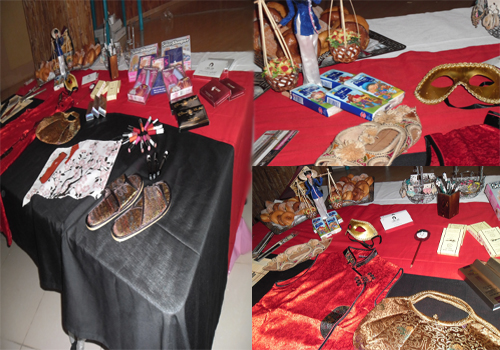